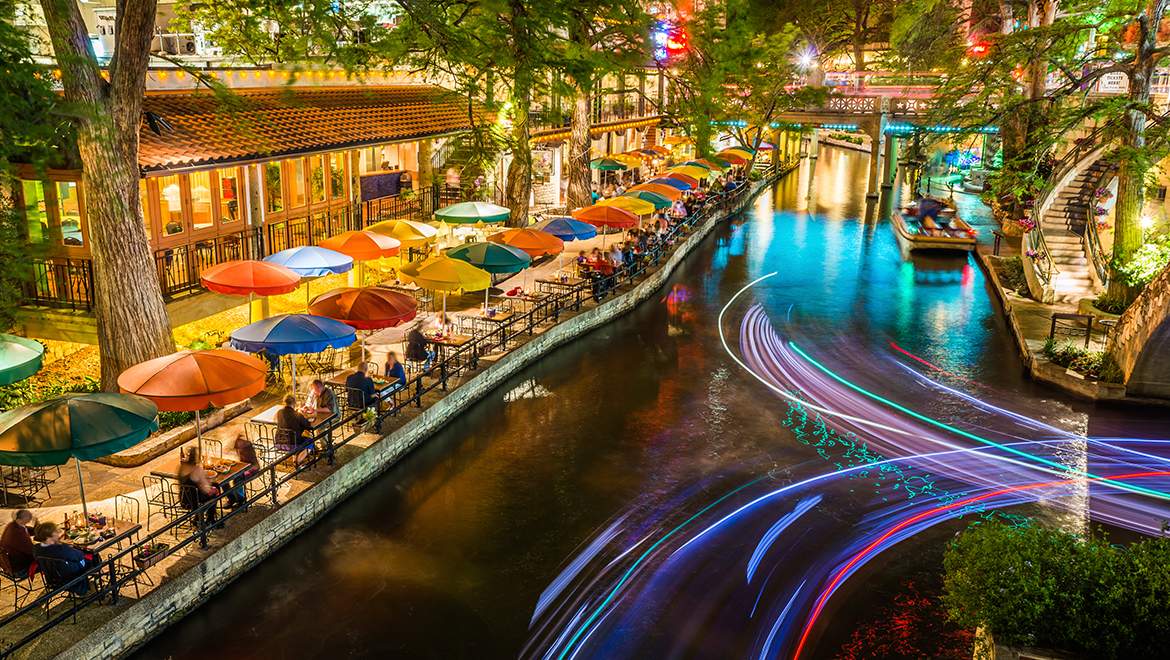 SAN ANTONIO
2019
9th Annual Veteran Entrepreneur Training Symposium
                                              May 29 – 31,  2019 | San Antonio, Texas
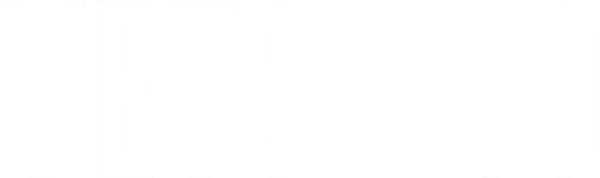 All About Status: The VetBiz Verification Gauntlet
Topics: 
Rule Changes Affecting Eligibility 
System Changes 
The Verification (or Reverification) Process 
Change Requests
9th Annual Veteran Entrepreneur Training Symposium
                                              May 29 – 31,  2019 | San Antonio, Texas
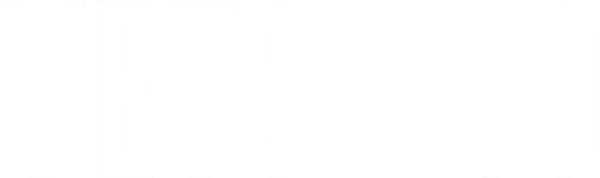 Rule Changes May Impact Your “SDVOSB” Federal Status
SBA and VA published Final Rules in Fall of 2018
Takeaway – All SDVOSB/VOSB programs now follow the SAME ELIGIBILITY RULES, and some of these are now different than they were before (Other rule changes as well, such as SBA OHA now hearing status protests)
Rule Changes May Impact Your “SDVOSB” Federal Status. . . And Here are Some of Them
Now okay to allow for unanimous consent of owners with respect to ”extraordinary circumstances:” adding new equity stakeholder, dissolving company, declaring bankruptcy, selling the company, merging the company
Not a violation of “veteran control” requirement if these actions are not his call alone
Rule Changes May Affect Your Federal SDVOSB Status. . . And Here Are Some of Them
Control” rule (13 C.F.R. 125.13 has several scenarios where veteran is presumed not to control the company: 
Veteran works remotely 
Veteran has outside employment 
Non-veteran owner (with management role) is current or former employer of the veteran
The veteran is not the highest compensated 
Where firm is co-located with another firm in the same line of business, and there is common ownership 
Where the firm shares employees, resources, contracts, etc. with another firm in the same line of business, and there is common ownership
Critical license is held by non-veteran 
Non-veteran with equity interest provides critical financial support 
Business relationships with non-veterans exist to prevent veteran from not being able to exercise independent business judgment without “great economic risk” 
If any of these situations apply, need detailed letter of explanation (LOE)!
Presumption #1: Veteran Who Works Remotely Does Not Control the Company
“Remotely” means away from headquarters or jobsite locations 
 Clearly describe means of communication and how they enable veteran to control operations (email, teleconferences, Skype, in-person visits) 
Explain how his location does not prevent control (electronic age)
Presumption #2: Veteran With Outside Employment Does Not Control Company
Veteran needs to work for company “during normal working hours that businesses in that industry normally work” 
Must show flexibility with outside employment, ability to address office needs during those work hours, and alignment with company’s operating hours 
Ambiguity with number of hours required remains
Presumption #3: Non-Veteran Involved With Firm is/was Employer of Veteran = Lack of Veteran Control
Idea is that former/current employer has leverage against the veteran owner, so have to show this isn’t the case 
Employment Separation Agreement or other written agreement could help 
Other source of revenue (veteran not reliant on non-veteran for $)
Presumption #4: Veteran Does Not Control the Firm if He is Not the Highest-Compensated
Not an unusual situation 
Okay if show that it “benefits the firm” 
Common examples: employee working substantial hours/overtime, needing to recruit and keep talent, employee billing hourly on contract that advances company’s interest
Presumption #5: No Veteran Control if Firm Co-Located with Non-Vet Owner’s Firm (in Same Line of Business)
Redundant concern, so discussed further in next slide. . .
Presumption #6: No Veteran Control if Firm Shares Resources with Non-Vet Player’s Firm (in Same Line of Business)
This raises concern with sharing resources with a firm owned by non-vet involved with the applicant firm (broad category)
Key is LEVERAGE: how do you show such a relationship/arrangement doesn’t give leverage? 
Example – Shares space, but pays fair market value and could secure alternative space if necessary (convenience only)
Presumption #7: No Veteran Control if Non-Veteran Holds Critical License
Seeing this issue often with professional firms (for instance, architectural, engineering, an surveying firm – veteran only holds one)
Have to show the veteran has “ultimate managerial and supervisory control” 
Ways to Address: Highlight veteran experience, power to fire, ability to replace that individual
Presumption #8: Veteran Does Not Control if Non-Veteran Provides Critical Financial Support
Hard to overcome 
Have to show no leverage, that the veteran or company either has alternatives or the non-veteran isn’t allowed to exercise leverage due to having provided these resources (written agreements good idea)
Presumption #9: Veteran Does Not Control if Business Relationships Prevent Him From Exercising Independent Business Judgment Without “Great Economic Risk”
This isn’t really a presumption; it’s a catch-all for any other situations where the veteran’s control is compromised 
If such business relationship genuinely does exist, you are:
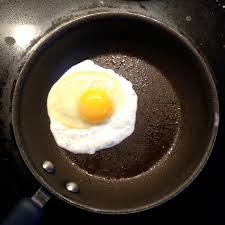 The New VetBiz Portal – What Was the VA Thinking?
Increase Privacy – Only Reps (Not Non-Vet Owners) Have Full Access to Business Profile 
Increase Security Via New Login Process
Encourage Submission of Complete Applications (Must Upload Everything, Input All Data, Before Submitting) 
More Personalized Experience (Lists Your Examiner’s Name and Number)
The New VetBiz Portal: The Glitches
Problems Migrating Data and Portal Content Being Accessible (For Ex, Owners Not Being Able to Access “Owner Information” Tab) 
Errors Logging In 
Getting Logged Out (System Does Not Seem To Be Able To Sense Activity/Inactivity) 
Actual Problem Does Not Match Error Message (”Wrong File Type” Error Could Mean Take Out Special Characters)
Must Log In to View Document Requests (Emails Sent Have No Info)
The New VetBiz Portal: Other Issues
Documents uploaded previously are gone
Asks for capabilities info (not relevant to eligibility) 
Must input tedious data (ex, lease information, contract information) 
LOEs are now a text box (not many characters) 
Need cell phone handy each time you log in (confirmation code)
All, Right! Let’s Get Started!
Know that you can adequately address any eligibility issue
Gather your information and documentation: 
New system asks for some capabilities information 
Documentation (resumes, tax returns – personal and business, commercial lease, last five contracts, bank signature card, last ten cancelled checks, corporate documents) 
Give yourself 90 days (timeline can depend on you – timely respond to doc requests)
Get A User Profile
Take Pre-Qualifications Questionnaire
Series of Eligibility Questions 
Not Very Detailed 
Will Flag Issues 
Informs Veteran of Verification Resources (Webinars and Counselors)
Add Business Owners and Representatives
Business owners must create their own profile 
Will upload resume, sign 8077, and provide one year of federal tax returns (with all attachments) 
Only representatives can see business information
Go Through Tabs to Complete Application
Must complete all fields 
Some tabs easier than others 
If you don’t have a document, use text box (previously used Letter of Explanation)
Three Stages of Review
Intake, Examination, and Federal Review 
Intake stage checks for completeness of application 
Examination stage delves into eligibility issues 
Federal Review quality checks and issues determination letter
The Determination: Approval or PRF
Approval letter starts the three-year verification period (congratulations!) 
Post-Review Findings Notice means CVE found you not eligible, but you get one last bite at the apple (two days to say you’ll participate, five to get your act together) 
If you fix the issues, you get an approval letter. If you don’t, you get a six-month wait period before you can reapply (Final Post-Review Findings Notice)
Change Requests
Participants must inform CVE of any changes that might ”adversely affect eligibility” within 30 days 
Approval letters say 60 (wrong) 
Not enforced (unless get hit with a status protest), but best to proceed with caution
What Changes Need Not Be Reported?
What Changes Should Be Reported?
Keep Constant Vigilance Over Status!
Understand when business changes can affect eligibility 
Report changes when necessary (and when in doubt) 
Respond to CVE correspondence
Any Questions?
Sarah Schauerte Reida 
(703) 552-220 
scs@legalmeetspractical.com
http://www.legalmeetspractical.com

Mr. William Thomas